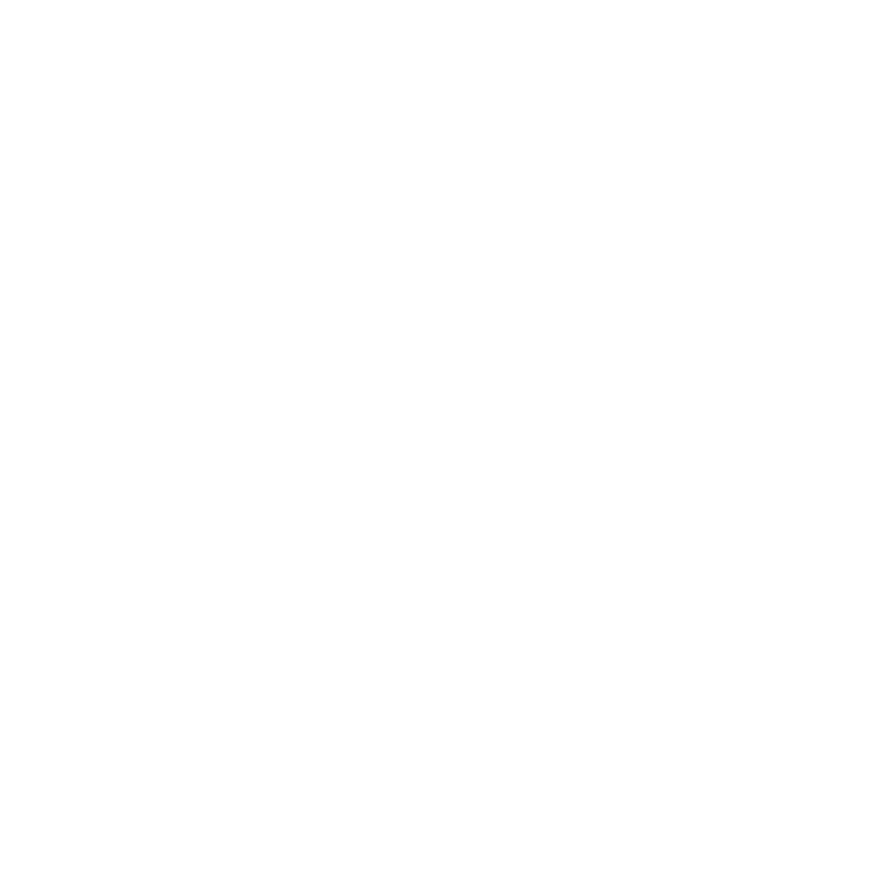 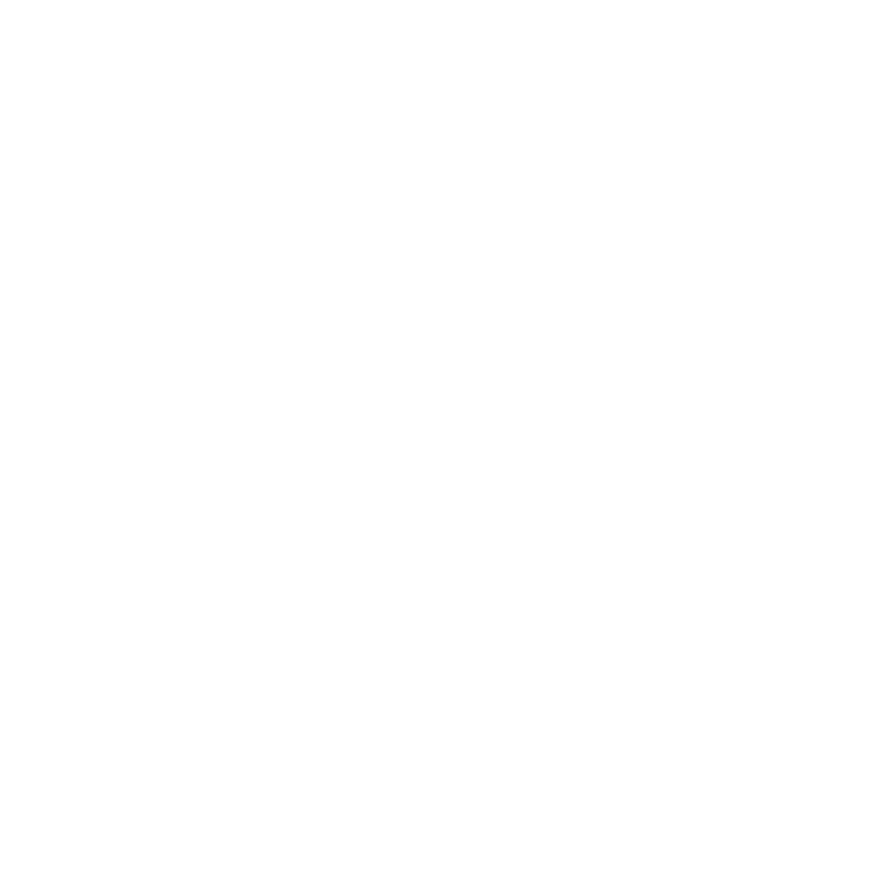 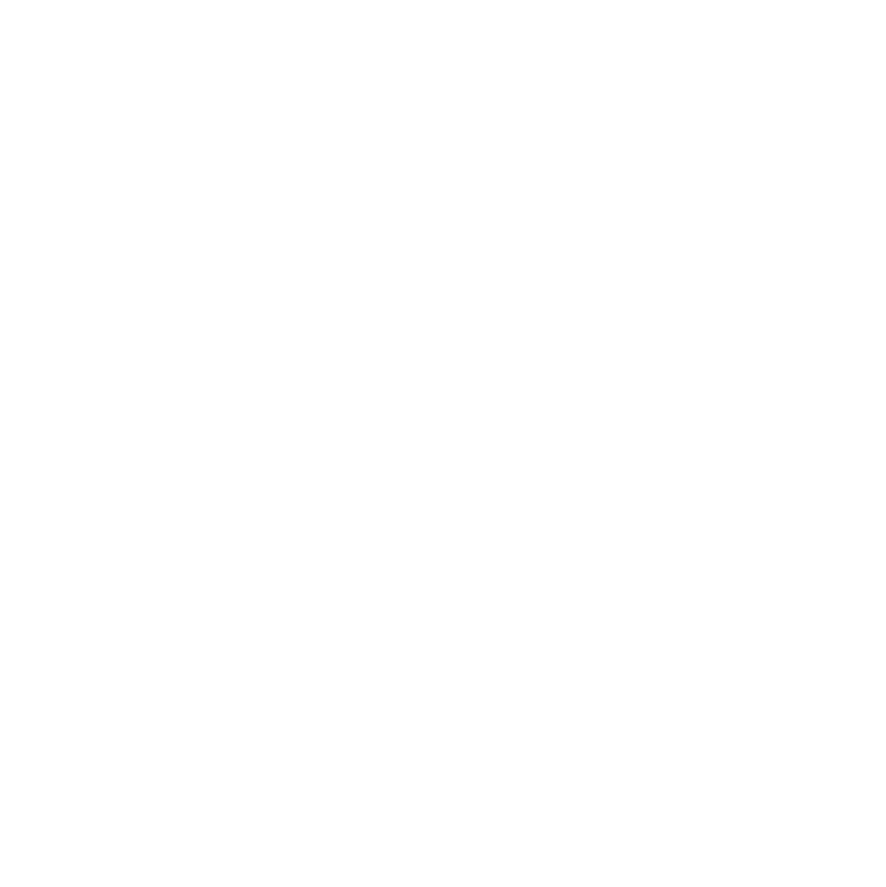 Curriculum for Wales Scheme of Learning:Expressive Arts
Fantasy  - Props
9
Department Vision
Overall Learning Journey 7-11 Overtime
We envisage our AOLE to be a place where all learners can freely express themselves and explore new ideas. Our goal is to be a creative space that welcomes all to be bold and to try new things. We believe in fairness and equality, through using art to express one’s emotions.
Looking ahead, we want the department to be a fun and welcoming place where we work collaboratively and connect with different perspectives. 
Through mastering our craft, welcoming everyone, and exploring innovative ways of working, we're moving towards a future where expressive arts play a significant role in creating a vibrant and connected community.
The Dance scheme of work aims to teach skills in Dance performance, choreography and appreciation, eventually preparing learners for GCSE Dance. Overtime learners will know, understand and develop skills that enable them to create and perform their own dances with imagination and confidence as well as evaluate and analyse their own and others’ work, and that of professionals.
Statements of What Matters
Exploring the Expressive Arts
Responding and reflecting
This unit will introduce learners to working with a range of props to further extend  their movement vocabulary. This exploration allows them to experiment with adapting their skills to differing scenarios and themes in response to a range of stimuli. Throughout this unit, learners will continue to improve and embed their skills in performance, choreography and appreciation.
Throughout this unit, learners  will be encouraged to become reflective, curious and creative individuals both as artists and audience members. ​ Learners will have opportunities to discuss and question the use of a range of props, gaining knowledge and understanding of how they are used to inspire movement and communicate themes and intentions, leading to the process of creating a practical outcome or performance using the skills they have developed. Learners will be expected to use their understanding to provide more detailed and comprehensive answers when evaluating their own and others work.
Creating combines skills and knowledge, drawing on the senses, inspiration and imagination.
This unit provides learners with many opportunities to be innovative whilst utilising their new skills to produce , new and interesting work. Learners are encouraged to work collaboratively to plan, design and make performances that are fit for an audience. Learners within this unit of work with be introduced to some integral skills within dance and asked to apply those skills to a performance in an interesting way.  This unit provides a safe space for the learners to create and transform ideas while working collaboratively.
Four Purposes
Integral Skills
Enterprising and Creative (creating own work)  
In this unit of work learners have the opportunity to create their own ideas and have imaginative responses using a range of props. 
Ambitious Capable (building skills)  
In this unit, learners are focusing on technical movement and performance skills needed to be successful in KS3 dance. 
Healthy, confident (performance in Dance)  
Learners will be encouraged to develop an active lifestyle and fully participate in practical class.
Ethical, informed citizens
Consider the impact of their actions when making choices
.Creativity and innovation
Learners use their creative skills and imagination, discover possibilities and refine ideas to produce their own unique artistic work.
Critical thinking and problem-solving
The evaluation involved in the creative process enables learners to develop reflective, questioning and problem-solving skills, as well as to challenge perceptions and identify solutions. 
Personal effectiveness
Learners develop self-confidence, self-esteem, independence, communication skills and social and cultural awareness.
Planning and organising
 Learners generate ideas, develop curiosity, explore and bring ideas into action; this is fundamental to this Area.
Fantasy embeds many of the pedagogical principles within the scheme of work. The main ones that are focused on in this scheme are: 
Maintains a consistent focus on the overall purposes of the curriculum. 
Challenges all learners by encouraging them to recognise the importance of sustained effort in meeting expectations that are high but achievable for them. 
Means employing a blend of approaches including direct teaching. 
Means employing a blend of approaches including those that promote problem-solving, creative and critical thinking. 
Sets tasks and selects resources that build on previous knowledge and experience and engage interest. 
Means employing assessment for learning principles. 
Encourages learners to take increasing responsibility for their own learning. 
Supports social and emotional development and positive relationships. 
Encourages collaboration
Cross Curricular Skills
Pedagogical Principles
Literacy  
Listening 2.2  
I can listen to, identify and use key words to understand the general meaning and ideas which are implied.  
I can listen to build my vocabulary, develop my pronunciation, intonation/accents and sentence structure, and use these in my own communication. 
Listening 2.3  
I can listen to and understand information about a variety of topics, summarising the main points.  
Speaking 4.1  
I can speak clearly, recognising the appropriate language for different audiences and purposes, and varying my expression, vocabulary, tone and gestures to engage the audience. 
Speaking 4.3 
I can contribute to group discussion in different roles, taking responsibility for completing the task well.
Principles of Progression
Increasing effectiveness as a learner
Increasing breadth and depth of knowledge
Deepening understanding of the ideas and disciplines within Areas
This unit provides learners with the opportunity to greatly extend their movement vocabulary through the introduction of props. Learners will be able to build upon existing creative skills by applying them to new contexts, this time with a prop to use to challenge movement ideas and add meaning to their work.
Learners will gain greater confidence by being able to explore, experience, interpret, create and respond through this scheme of learning.
This unit provides learners with opportunities to  explore Dance through creating their own work, this time using a range of props to inspire movement ideas. Learners will have opportunities to  evaluate their work and the work of others and be a critical audience member for their peers. 
Learners will learn and refine different types of knowledge and skills including the techniques, required to create and interpret in Dance.
Progression in this scheme of learning is demonstrated through the development of the key Dance skills using a range of props, as well as the development of the learners’ capabilities to explore, respond and reflect within the discipline. 
It is expected that learners will already have a foundation of skills that they have developed throughout year 7 and 8 and therefore will be confident at identifying the similarities and differences between the performing arts subjects.
Refinement and growing sophistication in the use and application of skills
Making connections and transferring learning into new contexts
Additional notes & Misconceptions
Learners are expected to have an existing level of skills in choreography, performance and appreciation when they arrive into year 8. This unit provides opportunities to extend movement vocabulary and therefore refine performance and creative skills through the ability of selecting the most appropriate or most imaginative for differing creative situations.
When evaluating their work in this unit, learners are required to know the main key words linked to movement as well as show an ability to justify their answers or opinons.
This unit provides links with all other Expressive Arts subjects. Particular links with Music in which learners will be using historical songs to dance to and learning about how the development of music has influenced the development of dance. 
Drama will always link to Dance through the use of performance, evaluation and choreographic skills.
The main issues at KS3 is the ability to recall because the learner on having dance once every two weeks. To address these issues, we revisit skills as often as we can and focus on performance confidence, team work and creativity throughout year 8.
Progression Steps to inform teaching
Exploring the expressive arts is essential to developing artistic skills and knowledge and it enables learners to become curious and creative individuals.
Progression step 2
Progression step 3
Progression step 4
I can explore and experiment with and then select appropriate creative techniques, practices, materials, processes, resources, tools and technologies.
I can explore how and why creative work is made by asking questions and developing my own answers.
I can explore and describe how artists and creative work communicate mood, feelings and ideas.
Progression Steps to inform teaching
Progression step 2
Progression step 3
Progression step 4
I can give and accept feedback as both artist and audience.
I can compare my own creative work to creative work by other people and from other places and times.
I can consider, with guidance, how moods, emotions and ideas are communicated both in my own creative work and in the creative work of others.
I can give and consider constructive feedback about my own creative work and that of others, reflecting on it and making improvements where necessary.
I can apply knowledge and understanding of context, and make connections between my own creative work and creative work by other people and from other places and times.
I can reflect upon how artists have achieved effects or communicated moods, emotions and ideas in their work.
I can effectively evaluate my own creative work and that of others showing increasing confidence to recognise and articulate strengths, and to demonstrate resilience and determination to improve.
I can apply knowledge and understanding of context when evaluating my own creative work and creative work by other people and from other places and times.
I can evaluate the effectiveness of a wide range of artistic techniques in producing meaning.
Progression Steps to inform teaching
Progression step 2
Progression step 3
Progression step 4
I can communicate ideas, feelings and memories for an audience and for purposes and outcomes in my creative work.
I am beginning to apply techniques in my creative work with guidance and direction.
I can create my own designs and work collaboratively with others to develop creative ideas.
I can perform, produce, design, exhibit and share my creative work in a variety of ways for different audiences, inspired by a range of stimuli and experiences.
I am beginning to demonstrate resilience and flexibility in approaching creative challenges.
I can use creative materials safely and with some control under supervision.
I can combine my knowledge, experience and understanding to plan and communicate my creative work for a range of different audiences, purposes and outcomes.
I can draw upon my familiarity with a range of discipline-specific techniques in my creative work.
I can draw upon my design knowledge and make connections with greater independence to modify and develop my creative designs.
I can perform, produce, design, exhibit and share my creative work in formal and non-formal contexts, considering the impact of my creative work on the audience.
I can identify and respond creatively to challenges with resilience and flexibility.
I can safely choose and use the correct creative tools and materials with some consideration for others.
I can use my experimentation and investigation to manipulate creative work with purpose and intent when communicating my ideas.
I can apply specialised technical skills in my creative work.
I can purposefully use my design skills and apply a range of solutions to clarify and refine final creative ideas.
I can perform, produce, design, exhibit and share my creative work showing an awareness of artistic intent and of audience.
I can draw upon my experiences and knowledge to inform and develop strategies to overcome creative challenges with imagination and resilience.
I can confidently consider myself, others, audience, participants and matters of intellectual property when creating work.
Prerequisite knowledge
How will skills be taught in this topic?
Learners will have developed their skills and vocabulary in performance, choreography and appreciation throughout year 8. This will include:
Working as part of a group, demonstrating leadership and communication.
Learning and application of key words
Learning and application of actions and stylistic features.
Application of performance skills – concentration, focus, movement memory, confidence.
Selection and application of choreography skills – canon, unison, formation, action, levels, directions and contact.
Use of imagination in response to a stimulus.
The main assessment focus for this scheme of learning is use of subject specific equipment and skills. 
However, during this topic we also teach the learners the importance of evaluative practice and collaborative working.
Making connections & Authentic Contexts
Working collaboratively – how to speak and listen to each other, share ideas and compromise to reach a shared goal.

Healthy lifestyles – promotion of good hygene through kit, movement to support physical and mental health, respecting boundaries in contact. 

Celebrating success, improving overall confidence through performance.
Key concepts & learning intentions
Main theme – Performance and choreography
The key components of a good performance are:
Concentration and focus
Movement memory and confidence
Accurately performing new movement with technical skill. 
Showing sensitivity and interaction with others on stage.
Having good spatial awareness on stage.
Musicality and timing with others. 
Demonstrating appropriate features of the style
The key components of choreography for this unit:
Selecting and linking appropriate movement to reflect the dance style.
Applying canon, unison, formation , direction and levels appropriately and imaginatively.
Showing clear starting and ending positions
Key vocabulary
Contact 
Trust 
Bridging 
Counterbalance 
Side lift 
Helicopter lift  
Focus 
Perform 
Action 
Action 
Jump 
Turn Travel 
Gesture 
Stillness(Pause) 
Perform 
Concentration 
Movement Memory 
Choreography 
Prop 
Theme 
Stimulus 
Canon  
Unison 
Formation 
Symbol
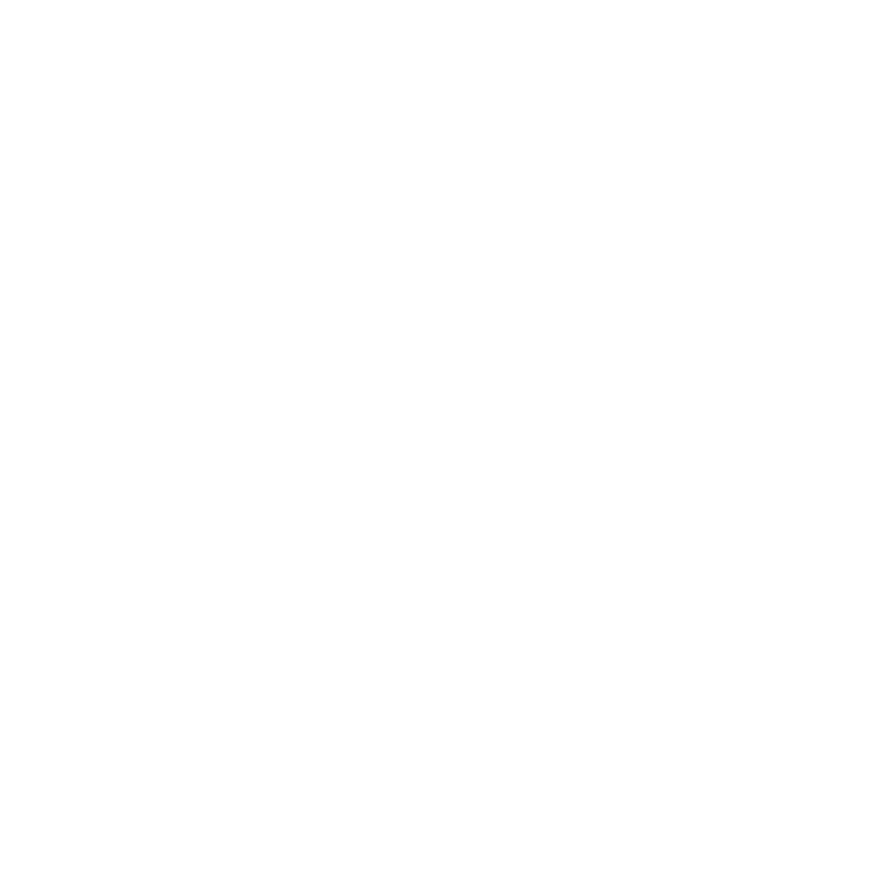 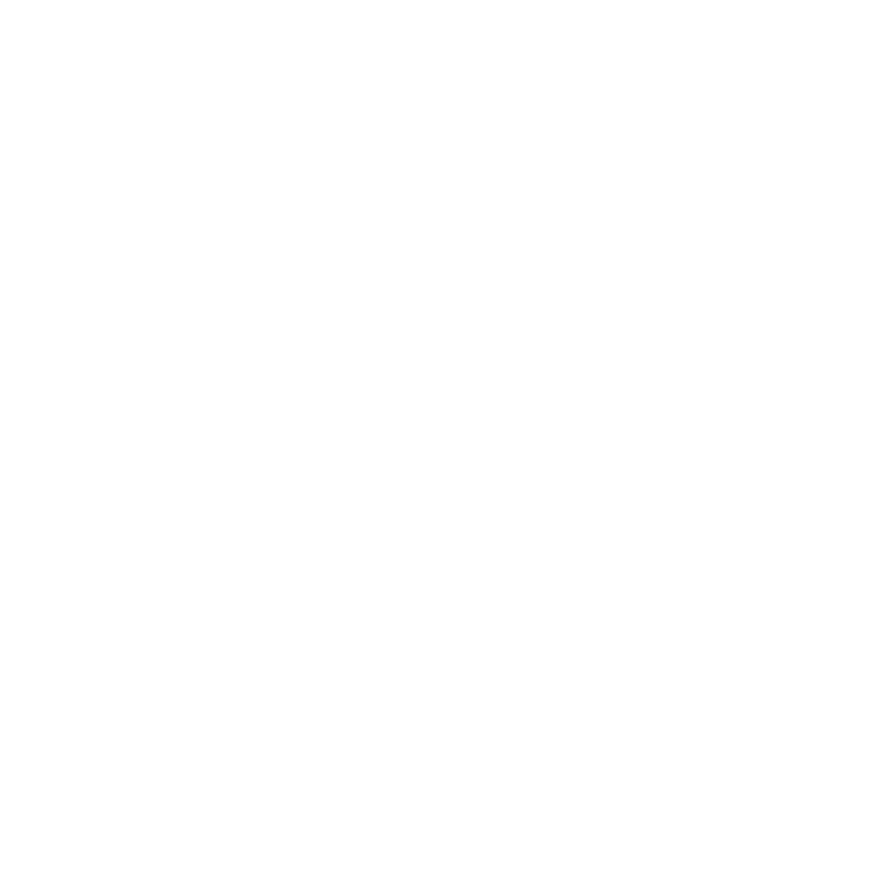 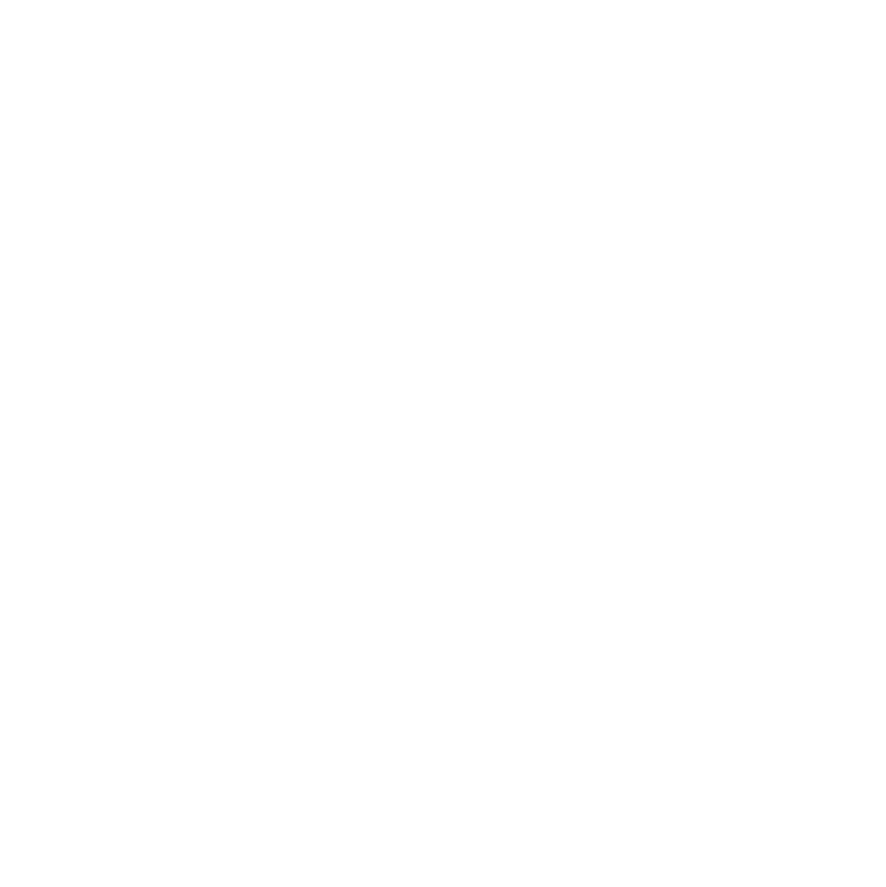 Curriculum for Wales Scheme of Learning:Expressive Arts
9
Hopes and Dreams – Dance on Film
Department Vision
Overall Learning Journey 7-11 Overtime
We envisage our AOLE to be a place where all learners can freely express themselves and explore new ideas. Our goal is to be a creative space that welcomes all to be bold and to try new things. We believe in fairness and equality, through using art to express one’s emotions.
Looking ahead, we want the department to be a fun and welcoming place where we work collaboratively and connect with different perspectives. 
Through mastering our craft, welcoming everyone, and exploring innovative ways of working, we're moving towards a future where expressive arts play a significant role in creating a vibrant and connected community.
The Dance scheme of work aims to teach skills in Dance performance, choreography and appreciation, eventually preparing learners for GCSE Dance. Overtime learners will know, understand and develop skills that enable them to create and perform their own dances with imagination and confidence as well as evaluate and analyse their own and others’ work, and that of professionals.
Statements of What Matters
Exploring the Expressive Arts
Responding and reflecting
This unit will aim to deepen learners’ understanding of performance skills through the teaching of class performance pieces. This exploration allows them to view and appreciate existing professional works and use them as stimulus for performance work. Throughout this unit, learners will continue to embed their skills in performance and understand the discipline required for performing.
Throughout this unit, learners  will be encouraged to become reflective, curious and creative individuals both as artists and audience members. ​ Learners will have opportunities to discuss and question a range of professional dance works, gaining knowledge and understanding of their historical or cultural beginnings, leading to the process of creating a practical outcome or performance using the skills they have developed. Learners will be expected to use their understanding of each professional work to provide more detailed and comprehensive answers when evaluating their own and others work.
Creating combines skills and knowledge, drawing on the senses, inspiration and imagination.
This unit provides learners with many opportunities to be innovative whilst utilising their new skills to produce , new and interesting work. Learners are encouraged to work collaboratively in groups and as a class to plan, design and make performances that are fit for an audience. Learners within this unit of work will continue to be introduced to some integral skills within dance as well as consolidating existing skills learnt in year 7 and 8. In addition they will be asked to apply those skills  to  performances in an interesting way.  This unit provides a safe space for the learners to create and transform ideas while working collaboratively.
Four Purposes
Integral Skills
Enterprising and Creative (creating own work)  
In this unit of work learners have the opportunity to create their own ideas and have an imaginative response using the skills from each Dance style.  
Ambitious Capable (building skills)  
In this unit, learners are focusing on technical movement and performance skills needed to be successful in KS3 dance. 
Healthy, confident (performance in Dance)  
Learners will be encouraged to develop an active lifestyle and fully participate in practical class. 
Self confidence will be developed and encouraged through performance and feedback.
Ethical, informed (about the past)  
Learners will be introduced to a range of professional works and stimulus focusing on cultural or historical events.
.Creativity and innovation
Learners use their creative skills and imagination, discover possibilities and refine ideas to produce their own unique, artistic work.
Critical thinking and problem-solving
The evaluation involved in the creative process enables learners to develop reflective, questioning and problem-solving skills, as well as to challenge perceptions and identify solutions. 
Personal effectiveness
Learners develop self-confidence, self-esteem, independence, communication skills and social and cultural awareness.
Planning and organising
 Learners generate ideas, develop curiosity, explore and bring ideas into action; this is fundamental to this Area.
Hopes and Dreams/ Dance on Film embeds many of the pedagogical principles within the scheme of work. The main ones that are focused on in this scheme are: 
Maintains a consistent focus on the overall purposes of the curriculum. 
Challenges all learners by encouraging them to recognise the importance of sustained effort in meeting expectations that are high but achievable for them. 
Means employing a blend of approaches including direct teaching. 
Means employing a blend of approaches including those that promote problem-solving, creative and critical thinking. 
Sets tasks and selects resources that build on previous knowledge and experience and engage interest. 
Creates authentic contexts for learning. 
Means employing assessment for learning principles. 
Encourages collaboration
Cross Curricular Skills
Pedagogical Principles
Listening 2.1   I  can listen to, understand, infer, interpret and recall the general meaning of what I have heard.  
Listening 2.2  I can listen to, identify and use key words to understand the general meaning and ideas which are implied.  
Listening 2.3  I can listen to and understand information about a variety of topics, summarising the main points.  
I can listen to others’ ideas/presentations, and understand that they may have a different perspective to my own, in order to respond appropriately. 
Listening 2.4 I can listen to and respond to others with questions and comments which focus on reasons, implications and next steps. 
I can listen in order to show agreement and disagreement in collaborative discussion and situations. 
Speaking 4.2  I can express issues and ideas clearly using area of learning and experience/discipline-specific vocabulary and examples. 
I can organise talk so that different audiences in different contexts can follow what is being said, including using formal language. 
Speaking 4.3 I can contribute to group discussion in different roles, taking responsibility for completing the task well. 
I can ask and answer questions, building on and developing the ideas of others in group discussions.
Principles of Progression
Increasing effectiveness as a learner
Increasing breadth and depth of knowledge
Deepening understanding of the ideas and disciplines within Areas
This unit provides learners with the opportunity to further extend their movement vocabulary through the teaching of rep from professional dance works.
Learners will be able to build upon existing creative skills by applying them to new contexts, this time with a more mature range of movements to select from.
Learners will gain greater confidence by being able to explore, experience, interpret, create and respond through this scheme of learning.
This unit provides learners with opportunities to  explore Dance through creating their own work, evaluating their work and the work of others and being a critical audience member for their peers. It opens their minds to the use of different stimuli and techniques used to create dance, through the viewing of professional work.  
Learners will learn and refine different types of knowledge and skills including the techniques, required to create and interpret in Dance.
Progression in this scheme of learning is demonstrated through the development of the key Dance skills as well as the development of the learners’ capabilities to explore, respond and reflect within the discipline. Furthermore, learners will be able to extend their knowledge of stimulus and appreciation for dance through the viewing of professional works. It is expected that learners will already have a foundation of skills that they have developed throughout year 7 and 8 and therefore be able to confidently identify the similarities and differences between the performing arts subjects.
Refinement and growing sophistication in the use and application of skills
Making connections and transferring learning into new contexts
Additional notes & Misconceptions
Learners are expected to have an existing level of skills in choreography, performance and appreciation when they arrive into year 9. This unit provides opportunities to extend movement vocabulary and therefore refine performance and creative skills through the ability of selecting the most appropriate or most imaginative for differing creative situations.
When evaluating their work in this unit, learners are required to know the main key words linked to movement as well as show an ability to justify their answers or opinions.  Furthermore, learners will be expected to be able to describe, explain and give examples when discussing their own and others work.
This unit provides links with all other Expressive Arts subjects through the exploration of stimulus for performance. Furthermore they will learn about the different design elements that could be used to enhance performances, including lighting, sound, backdrop, set design and costume. Drama will always link to Dance through the use of performance, evaluation and choreographic skills.
The main issues at KS3 is the ability to recall because the learner on having dance once every two weeks. To address these issues, we revisit skills as often as we can and focus on performance confidence, team work and creativity throughout year 8.
Progression Steps to inform teaching
Exploring the expressive arts is essential to developing artistic skills and knowledge and it enables learners to become curious and creative individuals.
Progression step 2
Progression step 3
Progression step 4
I can explore and experiment with and then select appropriate creative techniques, practices, materials, processes, resources, tools and technologies.
I can explore how and why creative work is made by asking questions and developing my own answers.
I can explore and describe how artists and creative work communicate mood, feelings and ideas.
Progression Steps to inform teaching
Progression step 2
Progression step 3
Progression step 4
I can give and accept feedback as both artist and audience.
I can compare my own creative work to creative work by other people and from other places and times.
I can consider, with guidance, how moods, emotions and ideas are communicated both in my own creative work and in the creative work of others.
I can give and consider constructive feedback about my own creative work and that of others, reflecting on it and making improvements where necessary.
I can apply knowledge and understanding of context, and make connections between my own creative work and creative work by other people and from other places and times.
I can reflect upon how artists have achieved effects or communicated moods, emotions and ideas in their work.
I can effectively evaluate my own creative work and that of others showing increasing confidence to recognise and articulate strengths, and to demonstrate resilience and determination to improve.
I can apply knowledge and understanding of context when evaluating my own creative work and creative work by other people and from other places and times.
I can evaluate the effectiveness of a wide range of artistic techniques in producing meaning.
Progression Steps to inform teaching
Progression step 2
Progression step 3
Progression step 4
I can communicate ideas, feelings and memories for an audience and for purposes and outcomes in my creative work.
I am beginning to apply techniques in my creative work with guidance and direction.
I can create my own designs and work collaboratively with others to develop creative ideas.
I can perform, produce, design, exhibit and share my creative work in a variety of ways for different audiences, inspired by a range of stimuli and experiences.
I am beginning to demonstrate resilience and flexibility in approaching creative challenges.
I can use creative materials safely and with some control under supervision.
I can combine my knowledge, experience and understanding to plan and communicate my creative work for a range of different audiences, purposes and outcomes.
I can draw upon my familiarity with a range of discipline-specific techniques in my creative work.
I can draw upon my design knowledge and make connections with greater independence to modify and develop my creative designs.
I can perform, produce, design, exhibit and share my creative work in formal and non-formal contexts, considering the impact of my creative work on the audience.
I can identify and respond creatively to challenges with resilience and flexibility.
I can safely choose and use the correct creative tools and materials with some consideration for others.
I can use my experimentation and investigation to manipulate creative work with purpose and intent when communicating my ideas.
I can apply specialised technical skills in my creative work.
I can purposefully use my design skills and apply a range of solutions to clarify and refine final creative ideas.
I can perform, produce, design, exhibit and share my creative work showing an awareness of artistic intent and of audience.
I can draw upon my experiences and knowledge to inform and develop strategies to overcome creative challenges with imagination and resilience.
I can confidently consider myself, others, audience, participants and matters of intellectual property when creating work.
Prerequisite knowledge
How will skills be taught in this topic?
Learners will have developed their skills and vocabulary in performance, choreography and appreciation throughout year 8. This will include:
Working as part of a group or class, demonstrating leadership and communication.
Learning and application of key words
Learning and application of actions and stylistic features.
Application of performance skills – concentration, focus, movement memory, confidence.
Selection and application of choreography skills – canon, unison, formation, action, levels, directions and contact.
Use of imagination in response to a stimulus.
The use of subject specific skills and techniques and collaborative working will always be important areas to focus on for assessment.
However, during this topic learners will have the opportunity to experiment in the style of practitioners and develop oracy using subject specific terminology.
Making connections & Authentic Contexts
Working collaboratively – how to speak and listen to each other, share ideas and compromise to reach a shared goal.
Healthy lifestyles – promotion of good hygene through kit, movement to support physical and mental health, respecting boundaries in contact. 
Celebrating success, improving overall confidence through performance.
Key concepts & learning intentions
Main theme – Performance and appreciation
The key components of a good performance are:
Concentration and focus
Movement memory and confidence
Accurately performing new movement with technical skill. 
Showing sensitivity and interaction with others on stage.
Having good spatial awareness on stage.
Musicality and timing with others. 
Demonstrating appropriate features of the style
The key components of appreciation for this unit:
Discussion of likes/dislikes in professional works.
Discussion of design features and interpretation of meaning.
Evaluating areas of strength and development.
Key vocabulary
Dance Appreciation 
Stimulus 
Choreographic Intention 
Communication of ideas 
Design Techniques 
Costume 
Lighting 
Set 
Aural Setting 
Backdrop
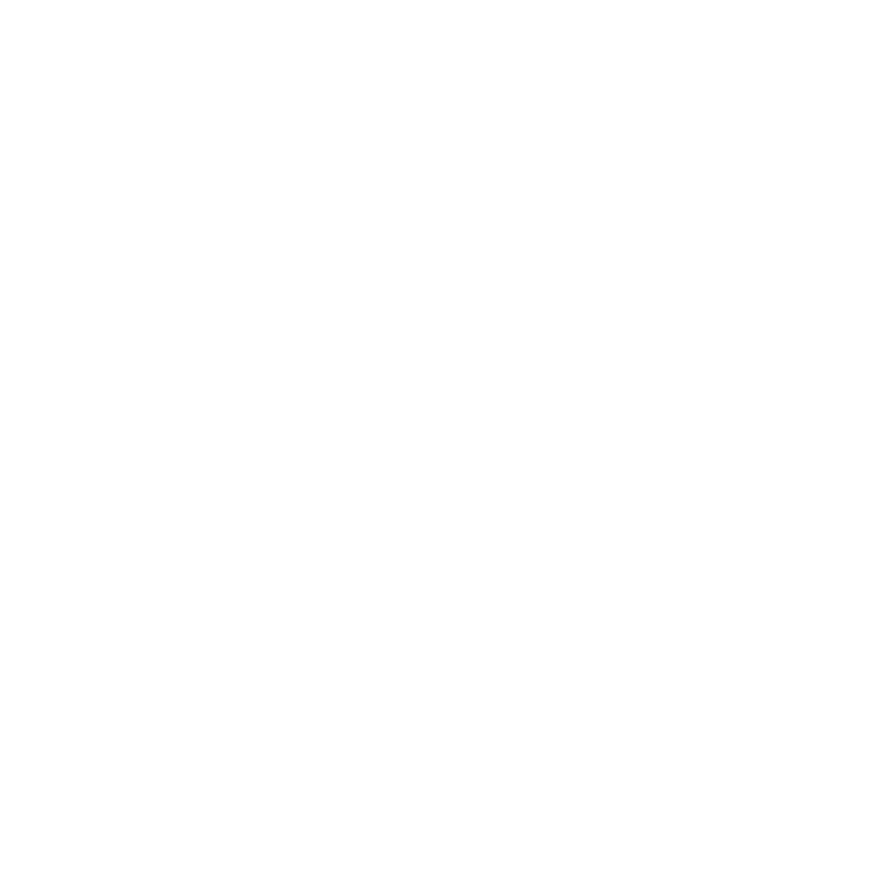 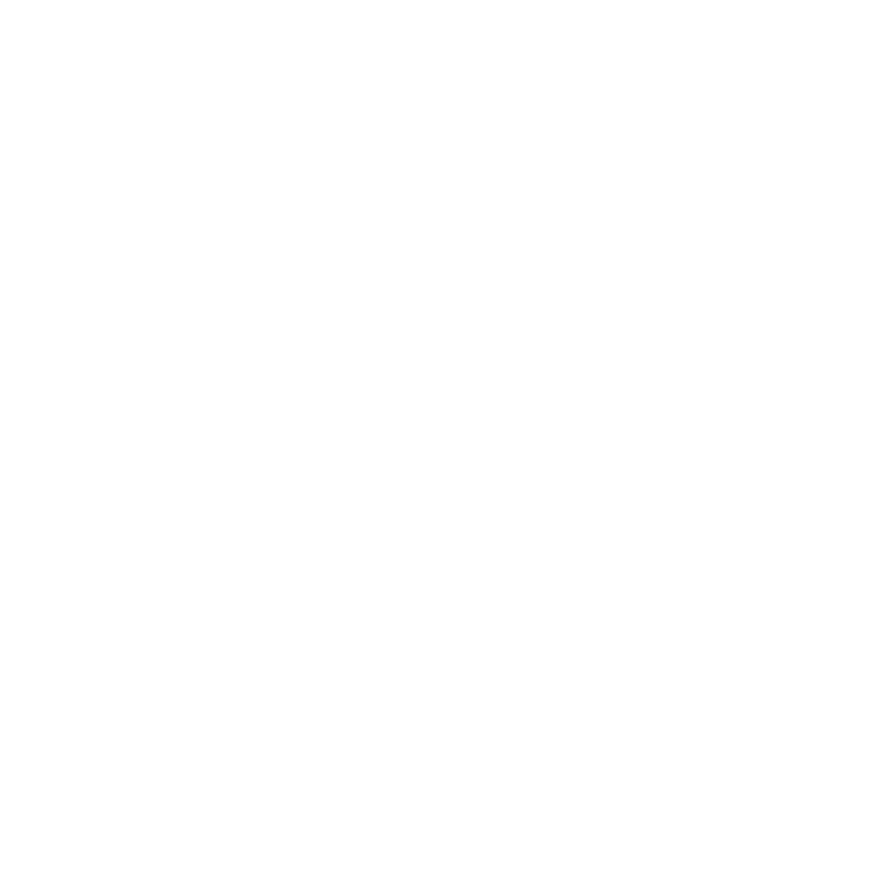 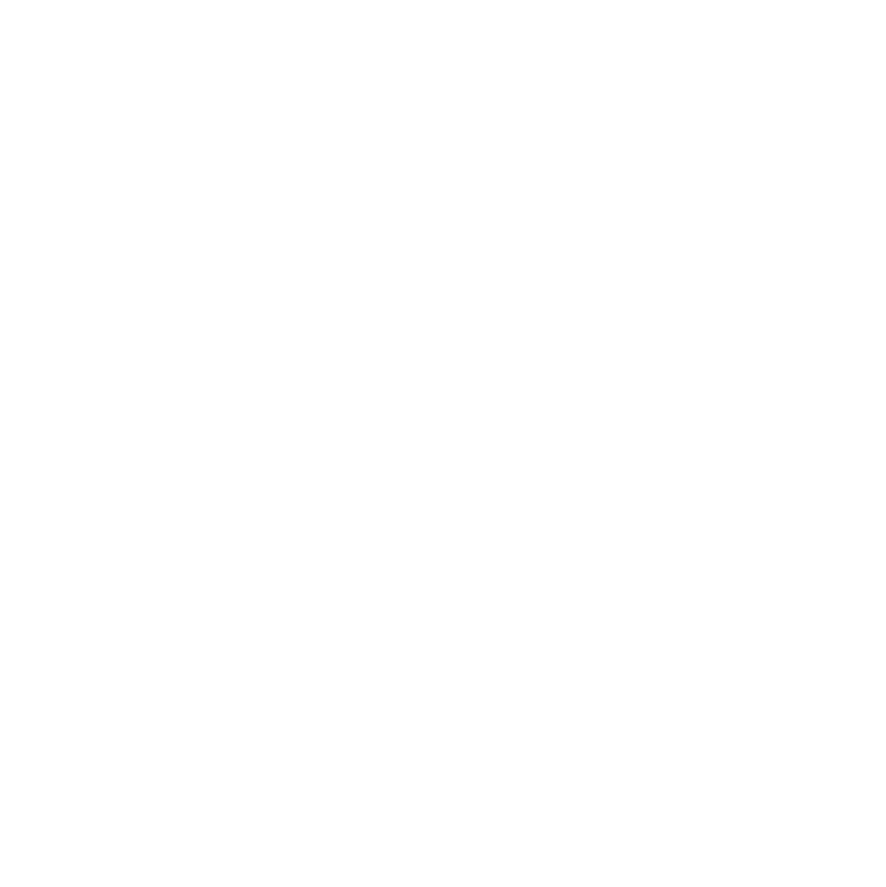 Curriculum for Wales Scheme of Learning:Expressive Arts
9
Rebellious artist – gangs and riots
Department Vision
Overall Learning Journey 7-11 Overtime
We envisage our AOLE to be a place where all learners can freely express themselves and explore new ideas. Our goal is to be a creative space that welcomes all to be bold and to try new things. We believe in fairness and equality, through using art to express one’s emotions.
Looking ahead, we want the department to be a fun and welcoming place where we work collaboratively and connect with different perspectives. 
Through mastering our craft, welcoming everyone, and exploring innovative ways of working, we're moving towards a future where expressive arts play a significant role in creating a vibrant and connected community.
The Dance scheme of work aims to teach skills in Dance performance, choreography and appreciation, eventually preparing learners for GCSE Dance. Overtime learners will know, understand and develop skills that enable them to create and perform their own dances with imagination and confidence as well as evaluate and analyse their own and others’ work, and that of professionals.
Statements of What Matters
Exploring the Expressive Arts
Responding and reflecting
This unit will continue to develop learners’ knowledge and understanding of a range of professional works and stimuli. This exploration allows them to consolidate their skills in choreography and appreciation, allowing them to explore and experiment with their interpretation of ideas.
Throughout this unit, learners  will be encouraged to become reflective, curious and creative individuals both as artists and audience members. ​ Learners will have opportunities to discuss and question a range of dance stimuli and professional works, analysing choice of movement and design features and using this new found knowledge to inspire their own work.  Learners will be expected to use their understanding of stimulus to provide more detailed and comprehensive answers when evaluating their own and others work.
Creating combines skills and knowledge, drawing on the senses, inspiration and imagination.
This unit provides learners with many opportunities to be innovative whilst utilising their new skills to produce , new and interesting work. Learners are encouraged to work collaboratively to plan, design and make performances that are fit for an audience. Learners within this unit of work will continue to be introduced to some integral skills within dance as well as consolidating existing skills learnt in year 7 and 8. In addition they will be asked to apply those skills  to  performances in an interesting way.  This unit provides a safe space for the learners to create and transform ideas while working collaboratively.
Four Purposes
Integral Skills
Enterprising and Creative (creating own work)  
In this unit of work learners have the opportunity to create their own ideas and have an imaginative response using skills from professional works.
Ambitious Capable (building skills)  
In this unit, learners are focusing on technical movement and performance skills needed to be successful in KS3 dance. 
Healthy, confident (performance in Drama and Music)  
Learners will be encouraged to develop an active lifestyle and fully participate in practical class. 
Self confidence will be developed and encouraged through performance and feedback.
Ethical, informed (about the past)  
Learners will use a range of historical and cultural events and issues as stimulus for performance work.
.Creativity and innovation
Learners use their creative skills and imagination, discover possibilities and refine ideas to produce their own unique, artistic work.
Critical thinking and problem-solving
The evaluation involved in the creative process enables learners to develop reflective, questioning and problem-solving skills, as well as to challenge perceptions and identify solutions. 
Personal effectiveness
Learners develop self-confidence, self-esteem, independence, communication skills and social and cultural awareness.
Planning and organising
 Learners generate ideas, develop curiosity, explore and bring ideas into action; this is fundamental to this Area.
Rebellious artists embeds many of the pedagogical principles within the scheme of work. The main ones that are focused on in this scheme are: 
Maintains a consistent focus on the overall purposes of the curriculum. 
Challenges all learners by encouraging them to recognise the importance of sustained effort in meeting expectations that are high but achievable for them. 
Means employing a blend of approaches including direct teaching. 
Means employing a blend of approaches including those that promote problem-solving, creative and critical thinking. 
Sets tasks and selects resources that build on previous knowledge and experience and engage interest. 
Creates authentic contexts for learning. 
Means employing assessment for learning principles. 
Encourages collaboration
Cross Curricular Skills
Pedagogical Principles
Literacy  
Listening 2.1   I  can listen to, understand, infer, interpret and recall the general meaning of what I have heard.  
Listening 2.2  I can listen to, identify and use key words to understand the general meaning and ideas which are implied.  
Listening 2.3  I can listen to and understand information about a variety of topics, summarising the main points.  
I can listen to others’ ideas/presentations, and understand that they may have a different perspective to my own, in order to respond appropriately. 
Listening 2.4 I can listen to and respond to others with questions and comments which focus on reasons, implications and next steps. 
I can listen in order to show agreement and disagreement in collaborative discussion and situations. 
Speaking 4.2  I can express issues and ideas clearly using area of learning and experience/discipline-specific vocabulary and examples. 
I can organise talk so that different audiences in different contexts can follow what is being said, including using formal language. 
Speaking 4.3 I can contribute to group discussion in different roles, taking responsibility for completing the task well. 
I can ask and answer questions, building on and developing the ideas of others in group discussions.
Principles of Progression
Increasing effectiveness as a learner
Increasing breadth and depth of knowledge
Deepening understanding of the ideas and disciplines within Areas
This unit provides learners with the opportunity to further extend their movement vocabulary through the use of a range of stimuli to promote creative thinking.
Learners will be able to build upon existing creative skills by applying them to new contexts, this time with a more mature range of movements to select from.
Learners will gain greater confidence by being able to explore, experience, interpret, create and respond through this scheme of learning.
This unit provides learners with opportunities to  explore Dance through creating their own work, evaluating their work and the work of others and being a critical audience member for their peers. It opens their minds to the different creative responses to a range of stimuli. Learners will learn and refine different types of knowledge and skills including the techniques, required to create and interpret in Dance.
Progression in this scheme of learning is demonstrated through the development of the key Dance skills as well as the development of the learners’ capabilities to explore, respond and reflect within the discipline. It is expected that learners will already have a foundation of skills that they have developed throughout year 7 and 8 and therefore will start to be able to identify the similarities and differences between the performing arts subjects.
Refinement and growing sophistication in the use and application of skills
Making connections and transferring learning into new contexts
Additional notes & Misconceptions
Learners are expected to have a secure level of skills in choreography, performance and appreciation when they reach the final unit of year 9. This unit provides opportunities to extend creative skills through the use of professional work and stimulus, enabling them to  refine performance and creative skills through the ability of selecting the most appropriate or most imaginative for differing creative situations.
When evaluating their work in this unit, learners are required to know the main key words linked to movement as well as show an ability to justify their answers or opinions
This unit provides links with all other Expressive Arts subjects. Particular links with Music and Drama through the use of professional works, stimulus and design features.
Dance will always link to Dance through the use of performance, evaluation and choreographic skills.
The main issues at KS3 is the ability to recall because the learner on having dance once every two weeks. To address these issues, we revisit skills as often as we can and focus on performance confidence, team work and creativity throughout year 8.
Progression Steps to inform teaching
Exploring the expressive arts is essential to developing artistic skills and knowledge and it enables learners to become curious and creative individuals.
Progression step 2
Progression step 3
Progression step 4
I can explore and experiment with and then select appropriate creative techniques, practices, materials, processes, resources, tools and technologies.
I can explore how and why creative work is made by asking questions and developing my own answers.
I can explore and describe how artists and creative work communicate mood, feelings and ideas.
Progression Steps to inform teaching
Progression step 2
Progression step 3
Progression step 4
I can give and accept feedback as both artist and audience.
I can compare my own creative work to creative work by other people and from other places and times.
I can consider, with guidance, how moods, emotions and ideas are communicated both in my own creative work and in the creative work of others.
I can give and consider constructive feedback about my own creative work and that of others, reflecting on it and making improvements where necessary.
I can apply knowledge and understanding of context, and make connections between my own creative work and creative work by other people and from other places and times.
I can reflect upon how artists have achieved effects or communicated moods, emotions and ideas in their work.
I can effectively evaluate my own creative work and that of others showing increasing confidence to recognise and articulate strengths, and to demonstrate resilience and determination to improve.
I can apply knowledge and understanding of context when evaluating my own creative work and creative work by other people and from other places and times.
I can evaluate the effectiveness of a wide range of artistic techniques in producing meaning.
Progression Steps to inform teaching
Progression step 2
Progression step 3
Progression step 4
I can communicate ideas, feelings and memories for an audience and for purposes and outcomes in my creative work.
I am beginning to apply techniques in my creative work with guidance and direction.
I can create my own designs and work collaboratively with others to develop creative ideas.
I can perform, produce, design, exhibit and share my creative work in a variety of ways for different audiences, inspired by a range of stimuli and experiences.
I am beginning to demonstrate resilience and flexibility in approaching creative challenges.
I can use creative materials safely and with some control under supervision.
I can combine my knowledge, experience and understanding to plan and communicate my creative work for a range of different audiences, purposes and outcomes.
I can draw upon my familiarity with a range of discipline-specific techniques in my creative work.
I can draw upon my design knowledge and make connections with greater independence to modify and develop my creative designs.
I can perform, produce, design, exhibit and share my creative work in formal and non-formal contexts, considering the impact of my creative work on the audience.
I can identify and respond creatively to challenges with resilience and flexibility.
I can safely choose and use the correct creative tools and materials with some consideration for others.
I can use my experimentation and investigation to manipulate creative work with purpose and intent when communicating my ideas.
I can apply specialised technical skills in my creative work.
I can purposefully use my design skills and apply a range of solutions to clarify and refine final creative ideas.
I can perform, produce, design, exhibit and share my creative work showing an awareness of artistic intent and of audience.
I can draw upon my experiences and knowledge to inform and develop strategies to overcome creative challenges with imagination and resilience.
I can confidently consider myself, others, audience, participants and matters of intellectual property when creating work.
Prerequisite knowledge
How will skills be taught in this topic?
Learners will have developed their skills and vocabulary in performance, choreography and appreciation throughout ks3. This will include:
Working as part of a group or class, demonstrating leadership and communication.
Learning and application of key words
Learning and application of actions and stylistic features.
Application of performance skills – concentration, focus, movement memory, confidence.
Selection and application of choreography skills – canon, unison, formation, action, levels, directions and contact.
Use of imagination in response to a stimulus. 
Use of props
The use of subject specific skills and techniques and collaborative working will always be important areas to focus on for assessment.
However, during this topic learners will have the opportunity to experiment in the style of practitioners and develop oracy using subject specific terminology.
Making connections & Authentic Contexts
Working collaboratively – how to speak and listen to each other, share ideas and compromise to reach a shared goal.
Healthy lifestyles – promotion of good hygiene through kit, movement to support physical and mental health, respecting boundaries in contact. 
Celebrating success, improving overall confidence through performance.
Key concepts & learning intentions
Main theme – Performance and choreography
The key components of a good performance are:
Concentration and focus
Movement memory and confidence
Accurately performing new movement with technical skill. 
Showing sensitivity and interaction with others on stage.
Having good spatial awareness on stage.
Musicality and timing with others. 
Demonstrating appropriate features of the style
The key components of choreography for this unit:
Selecting and linking appropriate movement to reflect the dance style.
Applying canon, unison, formation , direction and levels appropriately and imaginatively.
Showing clear starting and ending positions
Key vocabulary
Dance Appreciation 
Stimulus 
Choreographic Intention 
Communication of ideas 
Design Techniques 
Costume 
Lighting 
Set 
Aural Setting 
Backdrop
Motif 
Motif development 
Embellish 
Repeat 
Retrograde 
Inversion 
Rhythm 
Quality